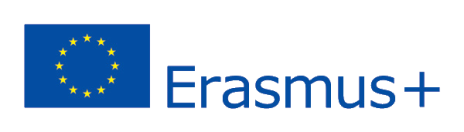 2018-3-HR01-KA205-060151
Διαδικασία Πιστοποίησης
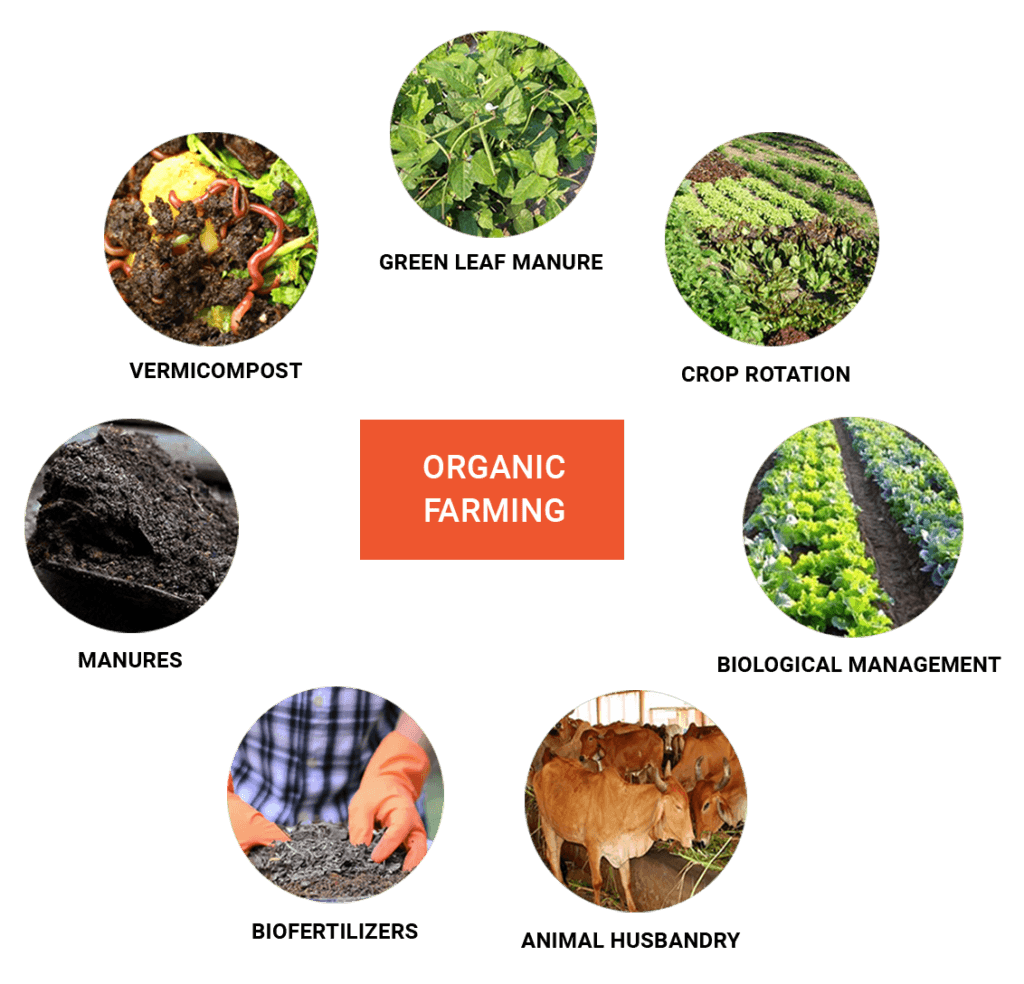 Βιολογική Γεωργία
πιστοποιηση
Όλοι οι παραγωγοί, μεταποιητές ή έμποροι που επιθυμούν να προωθήσουν/ πωλήσουν τα προϊόντα που παράγουν ως Βιολογικά, πρέπει να είναι εγγεγραμμένοι σε έναν οργανισμό ή φορέα πιστοποίησης. 
Συνεπώς, για να γίνει κάποιος βιοκαλλιεργητής, θα πρέπει να επικοινωνήσει με έναν αρμόδιο φορέα ελέγχου και πιστοποίησης Βιολογικής Γεωργίας, στο αντίστοιχο Κράτος Μέλος (ΚΜ).
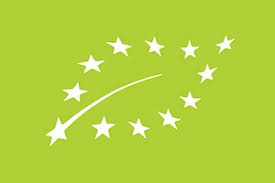 πιστοποιηση
Κάθε ΚΜ ορίζει αρμόδιους «φορείς ή οργανισμούς ελέγχου και πιστοποίησης» με σκοπό: 
Την παροχή λεπτομερών πληροφοριών για τη Βιολογική Γεωργία. 
Τη διενέργεια ελέγχων σε κάθε βιολογική εκμετάλλευση, και 
Τη διερεύνηση κατά πόσο η παραγωγή σε αυτές τις εκμεταλλεύσεις γίνεται σύμφωνα με τα πρότυπα της Βιολογικής Γεωργίας.
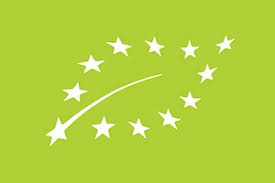 Διαδικασια πιστοποιησησ
Όλα τα μέλη (σε όλο το μήκος της αλυσίδας εφοδιασμού τροφίμων) ελέγχονται από έναν φορέα ή οργανισμό πιστοποίησης τουλάχιστον μια φορά τον χρόνο για να διασφαλιστεί ότι τηρούνται οι κανόνες της Βιολογικής Γεωργίας. 
Εάν τηρούνται οι κανόνες, τότε τα προϊόντα δύναται να φέρουν το Λογότυπο Βιολογικής Παραγωγής της ΕΕ. 
Ο κύριος στόχος του Λογότυπου Βιολογικής Παραγωγής είναι τα βιολογικά προϊόντα να αναγνωρίζονται ευκολότερα από τους καταναλωτές.
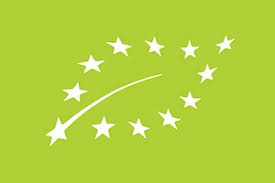